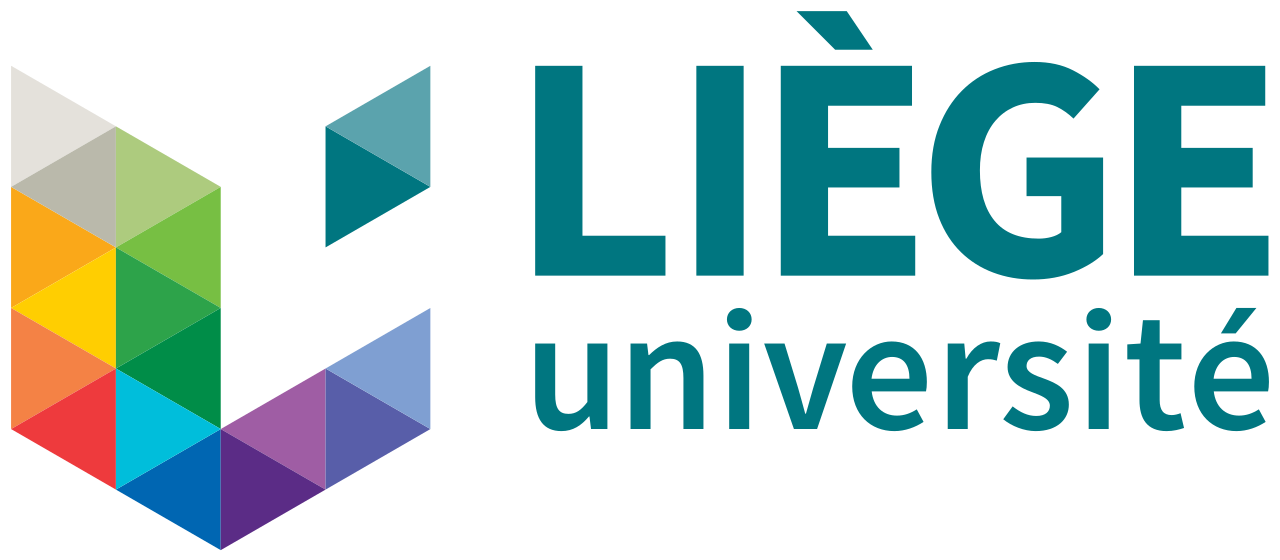 *Collaboration Uliège, UCLouvain et Administration FWB dans le cadre du Pacte d’excellence
Bien-être et motivation des élèves en temps de pandémie. Résultats de deux sondages* dans l’enseignement secondairePr. Ariane BayeIntervention dans le cadre de la soirée organisée par l’Ufapec, 31 mars 2021Motiver ses ados en période de (dé)confinement
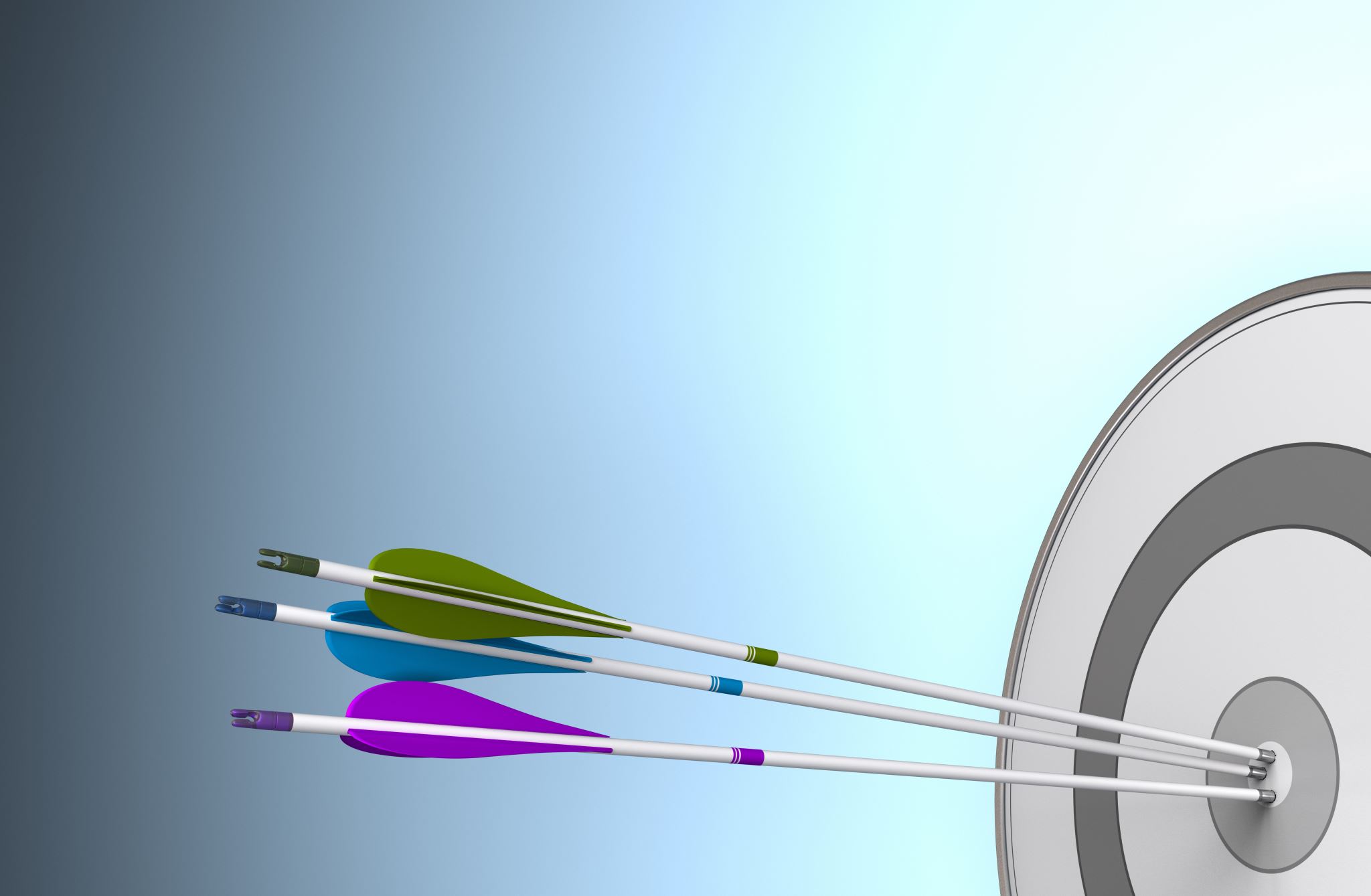 Méthodologie
2
Les sondages
L’échantillon
Quelques caractéristiques de l’échantillon
De 11 à 24 (âge moyen : 15,5 ans)
60% de filles
26,9% des élèves ont redoublé au moins une fois
53,45% des élèves vivent avec leurs deux parents
89,52% des élèves fréquentent l’enseignement ordinaire
71% des élèves fréquentent l’enseignement général
Notre échantillon est très diversifié mais les élèves plus favorisés ou présentant une meilleure réussite scolaire y sont surreprésentés par rapport à l’ensemble de la population.
Les conclusions qui suivent sont issues des réponses d’élèves plus favorisés et plus « scolaires » qu’un échantillon « tout-venant »
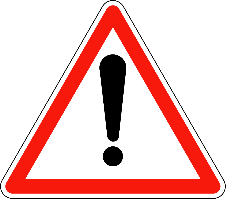 Les données collectées
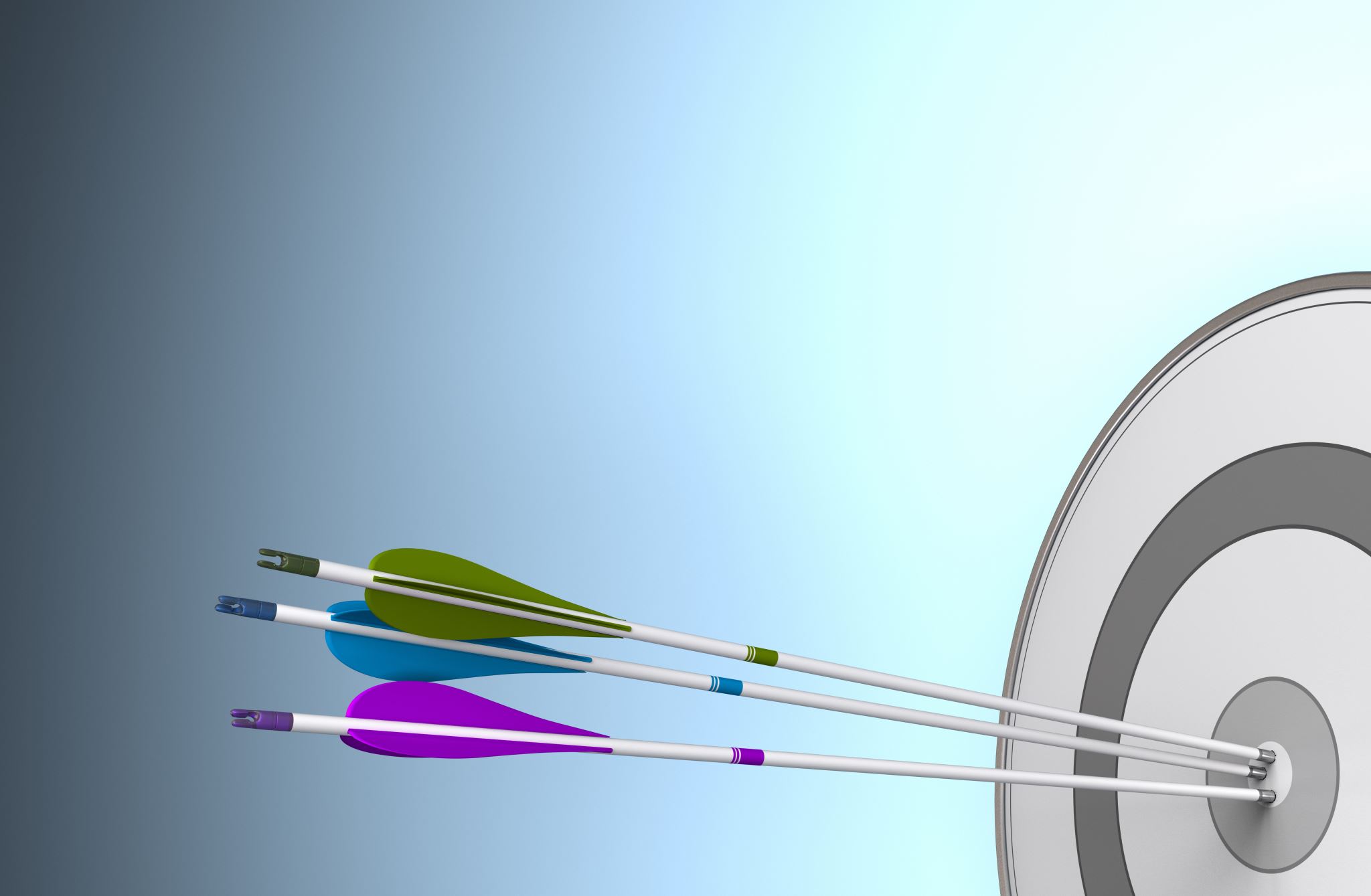 Résultats
7
Quel est le niveau de bien-être des adolescents durant la pandémie de Covid-19 ?
Sentiment de bien-être en juin 2020
« Je vis ma meilleure vieLe confinement m'a permis de profiter de choses que je faisais moins Je ne suis pas inquiet pour le suite (au niveau scolaire) je sais que mes professeurs vont trouver des solutions efficaces ». 
« Je me sens beaucoup mieux qu'avant, je suis plus reposée et j'ai le temps de faire beaucoup plus de choses. Mais malgré tout j'arrive plus facilement à travailler pour l'école et j'ai plus facile à comprendre et apprendre. » 
« Je vis la meilleure période de ma vie. »
« L'école lorsqu'il n'y a pas de stress lié aux évaluations, et un côté humain, redevient quelque chose d'agréable et de pas stressant »
Quel est le niveau de bien-être des adolescents durant la pandémie de Covid-19 ?
Les élèves du 1er degré du secondaire se disent un peu moins heureux ou très heureux que lors d’une enquête menée avant la crise 
   (80%* > 78% > 73% de jeunes heureux ou très heureux)
Les élèves de 3e secondaire et plus sont quant à eux nettement moins heureux qu’avant 
    (77% > 68 > 58 % de jeunes heureux ou très heureux)

Ce sont les adolescents les plus âgés qui ont été les plus affectés par la diminution du sentiment de bien-être

*2018 – juin 2020 – oct. 2020
Emotions ressenties fin 2020 et à la rentrée 2020-2021
Diminution des émotions positives et

Augmentation des émotions négatives (excepté l’ennui)
11
Symptômes psychosomatiques
Davantage de symptômes psychosomatiques à la rentrée 
Ces symptômes sont plus importants pour les élèves les plus âgés.
12
Symptômes psychosomatiques
« Je ne me sens pas bien en ce moment… Je pleure presque tout le temps avant de dormir ou je pleure pour rien » 
« J'ai l'impression qu'on tombe tous en dépression le faite d'être enfermé et de sortir en étant limité sur ce que je peux faire, ne m'en donne même plus l'envie, pour utiliser des mots plus simple à ma situation. » 
« je crois que j'ai envie de me suicider en partie à cause de mes sœurs »
Comment la motivation des élèves est-elle affectée durant la pandémie de Covid-19 ?
Comment la motivation des élèves est-elle affectée durant la pandémie de Covid-19 ?
Evolution de la motivation entre juin et la rentrée 2020
Engagement dans les tâches scolaires supérieur à la rentrée 2020 par rapport à juin 2020
Valeur attribuée aux activités scolaires stable entre juin et sept. 2020
Sentiment de pouvoir réaliser les tâches proposées stable  entre juin et sept. 2020
    MAIS semble inférieur à une période « normale » 
Sentiment global de compétence vis-à-vis de leur scolarité plus faible qu’en juin.

A la rentrée, les jeunes étaient moins confiants capacité comprendre les contenus scolaires, or, on n’avait pas encore « en partie reconfiné » les plus âgés: craindre que ce soit bien pire maintenant

Enjeu de (re)donner confiance aux élèves dans leur capacité à comprendre et réaliser ce qui leur est demandé.
Comment la motivation des élèves est-elle affectée durant la pandémie de Covid-19 ?
Quels sont les facteurs liés à la motivation des élèves ?
« (…) Les profs envoient trop de travail sans se préoccuper de comment on va. Au plus il y a de travail, au moins j'ai envie de travailler. »

« Aujourd'hui je me sens démunie que ça soit pour mon apprentissage scolaire ainsi que pour ma santé. Je me sens pas capable de réussir à rendre le boulot demandé par les professeurs surtout pour des matières non vues en classe avant le confinement. Je ne peux pas me débrouiller seule. Nous et les enseignants ne faisons pas d'appel. Le boulot est donné sans arrêt et sans prendre en compte des autres matières qui donnent et demandent aussi beaucoup de travail. Aujourd'hui beaucoup d'élèves de ma classe sont dans mon cas, stressés et découragés. »

« Je suis encore plus découragé face aux profs qui ne nous contactent pas à part pour nous donner des travaux.  (...) Et à cause de ça, j'ai plus envie de faire le travail et du coup, j'ai l'impression de ne plus rien comprendre au travail. »
[Speaker Notes: => Effet de la fréquence du travail reçu sur SEP variable selon la fréquence des contacts

Contacts fréquents avec les enseignants => pas de différence liée au fait de recevoir fréquemment ou pas du travail scolaire
Contacts peu fréquents avec les enseignants => recevoir fréquemment du travail à réaliser est lié à un plus faible sentiment d’efficacité personnelle]
« Certains professeurs ont beaucoup été présents pour moi et les camarades et ont vraiment cherché à ce que l’école à distance se passe bien. D’autres […] nous expliquaient qu’ils avaient la flemme de
corriger nos travaux puisque de toute façon ils étaient formatifs et pas certificatifs. Pas très motivant pour travailler… »

« Les retours de mes profs me "sur-motive". […] Le fait de travailler chez moi et le fait que mes profs
m'envoient très souvent des retours positifs sur mes travaux m'ont fait découvrir une autre moi et me motive pour la suite de mon apprentissage ! »
18
Les analyses approfondies suggèrent que le bien-être des élèves est davantage lié au soutien social (relationnel) des enseignants (par exemple, mes enseignants s’intéressent vraiment à ce que les élèves vivent ou prennent le temps d’échanger par rapport à la situation particulière que nous vivons). 

La motivation des élèves pour l’école dépendrait quant à elle plus du soutien académique (pédagogique).
DDE (PEDA4022) - Prof. A. Baye
19
Rentrée 2020 
De 60% à 80% des élèves rapportent des pratiques régulières de soutien aux apprentissages (rythme adapté, évaluation formative, rattrapage)   
Lien positif avec les variables motivationnelles (valeur, SEP, engagement)

De 65% à 80% des élèves rapportent des pratiques régulières de soutien émotionnel (se soucier de l’élève)   MAIS  plus faible qu’en juin 2020
Lien positif important avec la valeur accordée à la tâche + relation avec le souhait d’abandonner l’école
DDE (PEDA4022) - Prof. A. Baye
20
Marge de manœuvre ?
Pratiques influencent bien-être et motivation
Soutien émotionnel 
Favoriser sentiment d’efficacité personnelle (se sentir compétent face aux tâches scolaires)
21
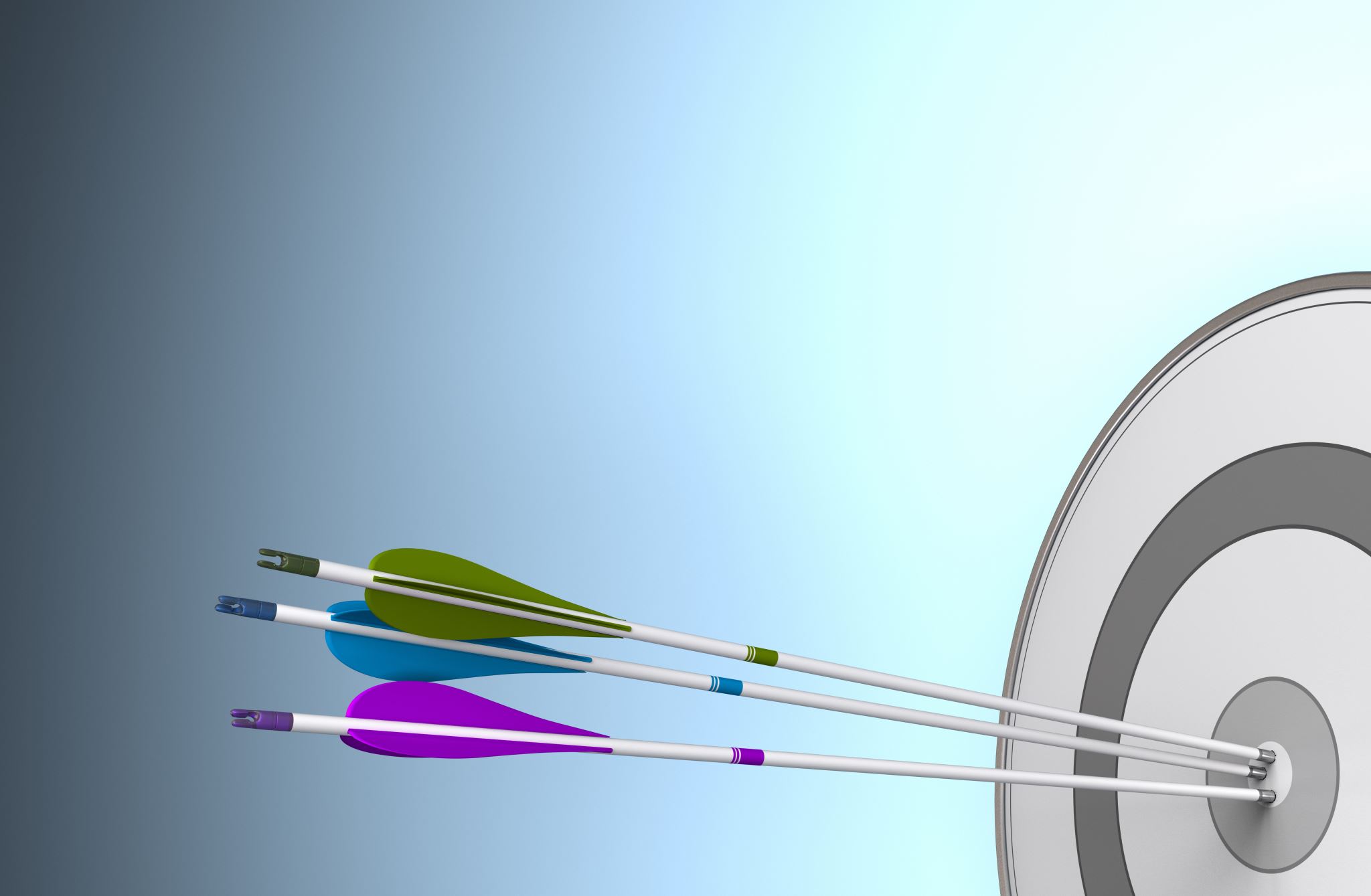 Merci pour votre attention
22
Risque de décrochage
Risque perçu plus élevé à la rentrée 2020 qu’en juin 2020, mais comparable à une enquête « hors Covid ». 
Attention: échantillon scolairement et socialement favorisé !